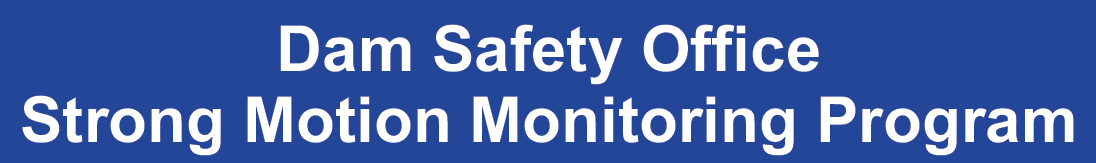 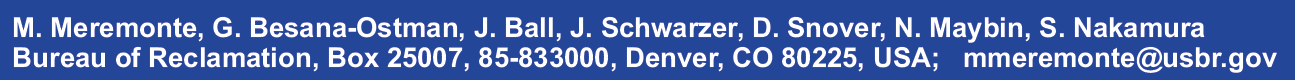 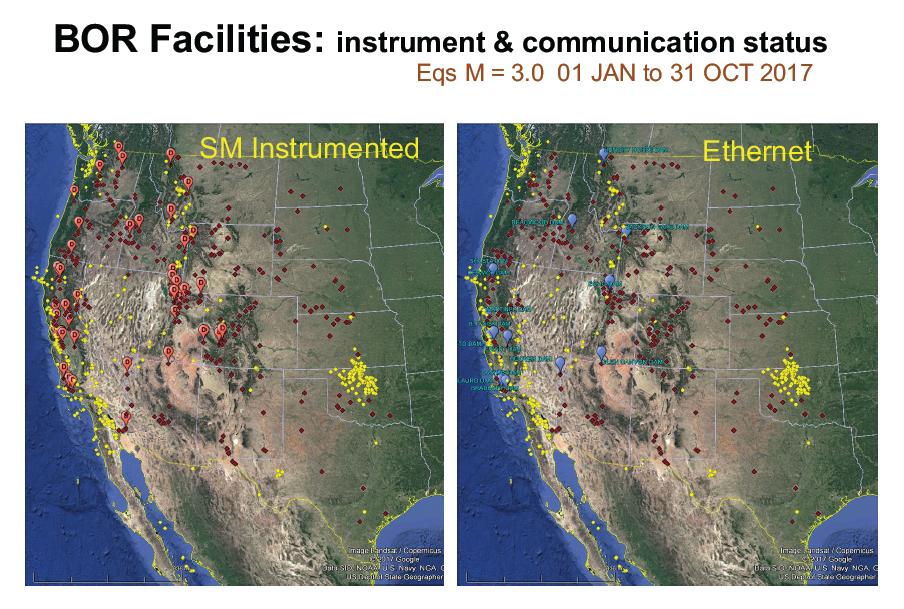 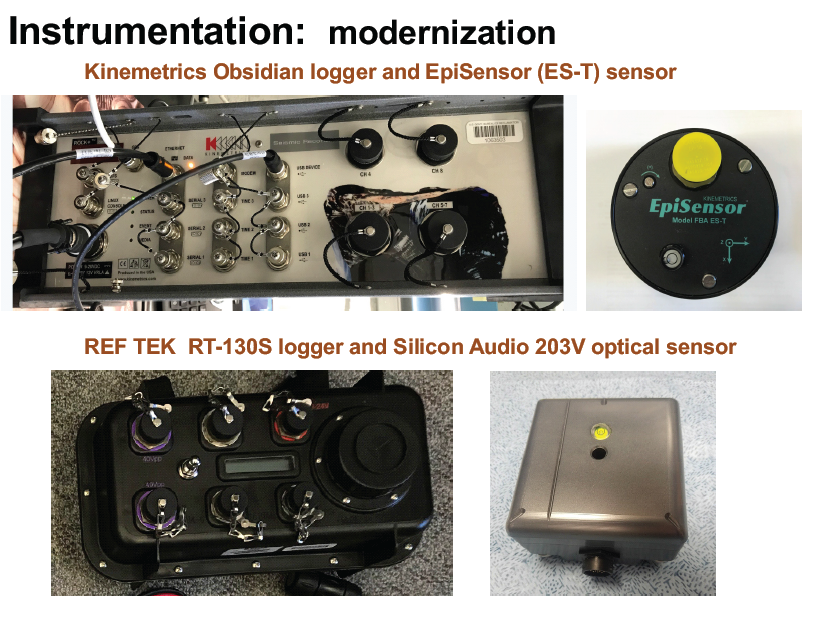 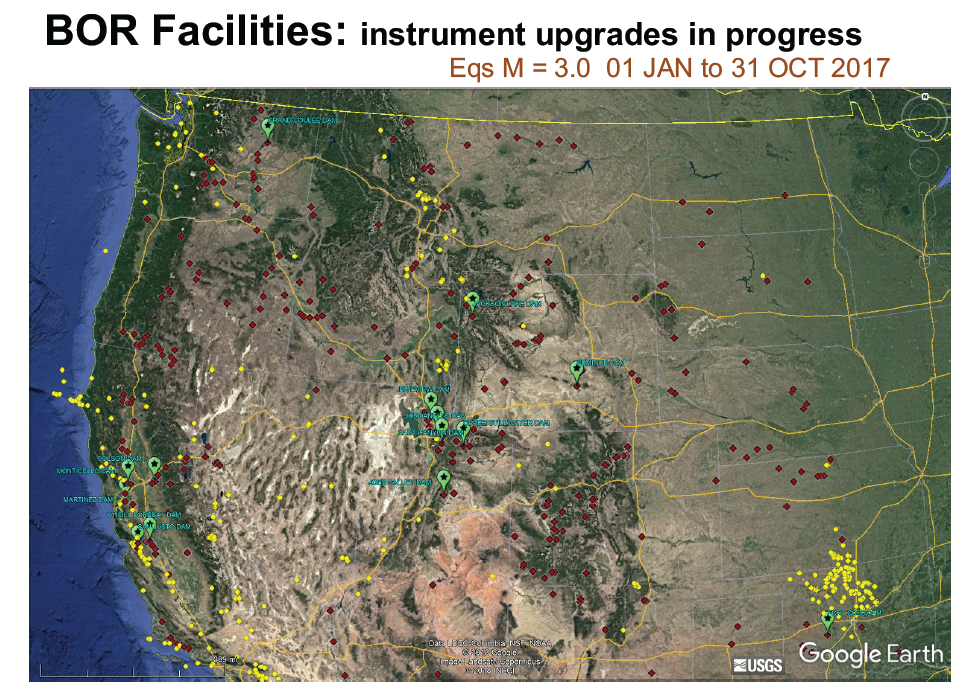 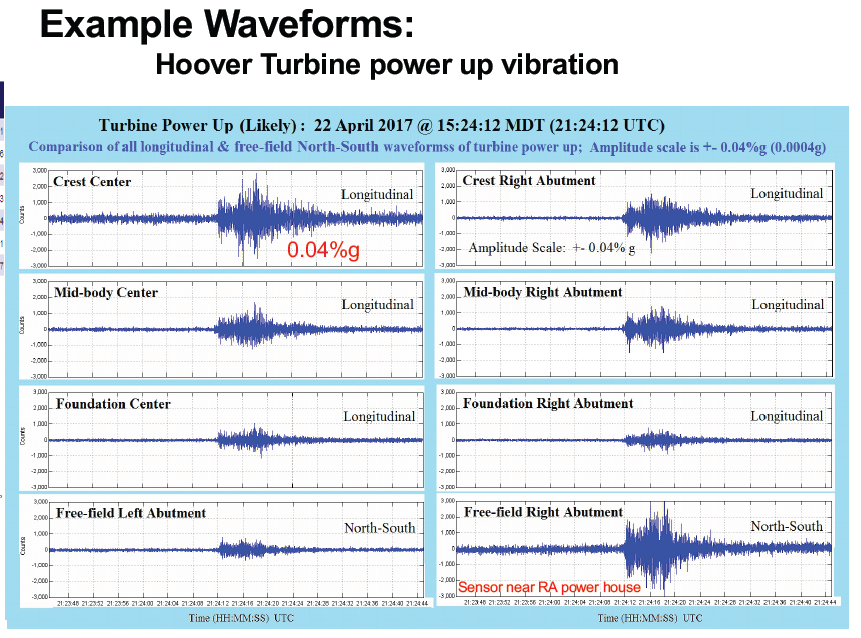 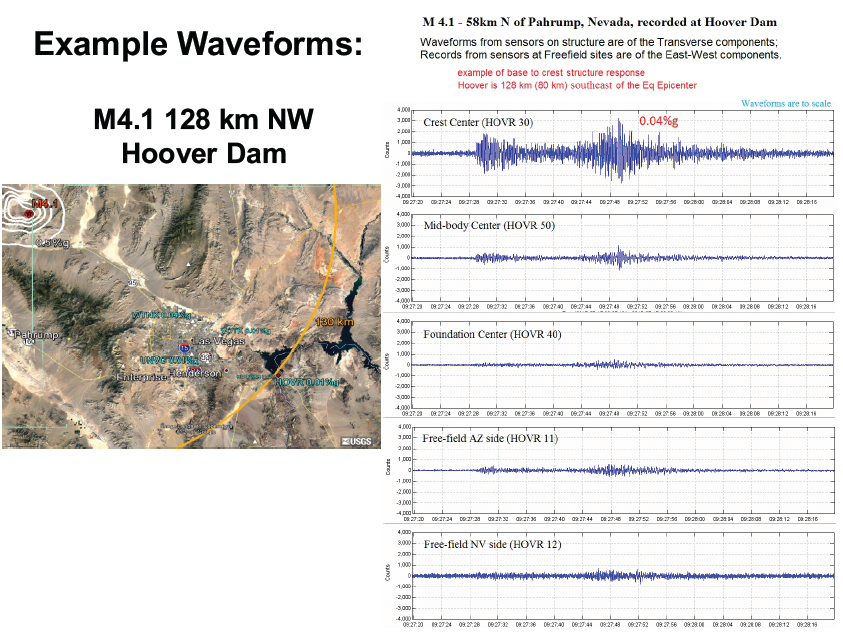 jball@usbr.govmmeremonte@usbr.gov
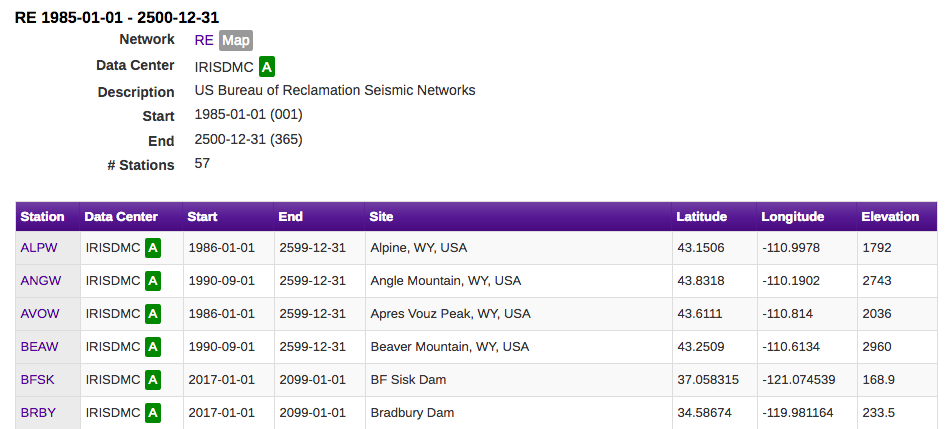